Dynamics 365 – mailupconnector
INDex
Introduction
Navigation Path
Account/List configuration
Placeholders
Template Generation
Single Sends
Campaign Configuration
Subscriptions
Dashboards
Introduction
Introduction
Dynamics 365 – mailup connector
In this manual we represent and detail all features related to the installation of the new component «Dynamics 365 – MailUp Connector» within Microsoft Dynamics 365

The new solution allows to use MailUp’s simple and scalable features to create, automate, and personalize Email & SMS within Dynamics 365.
Navigation Path
Mailup Connector
The user, once logged in in to the system (through its credentials), uses the following navigation path in order to view MailUp functionalities.
In the workspace, the user clicks on "MailUp Connector“ box
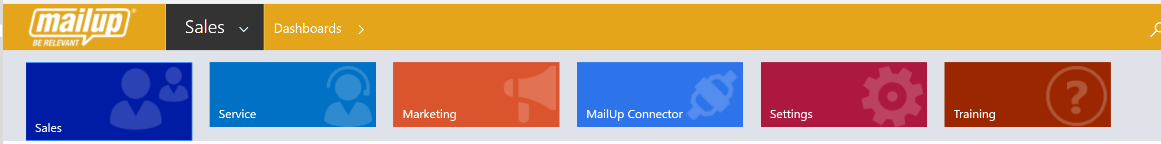 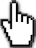 These are the components displayed in this section
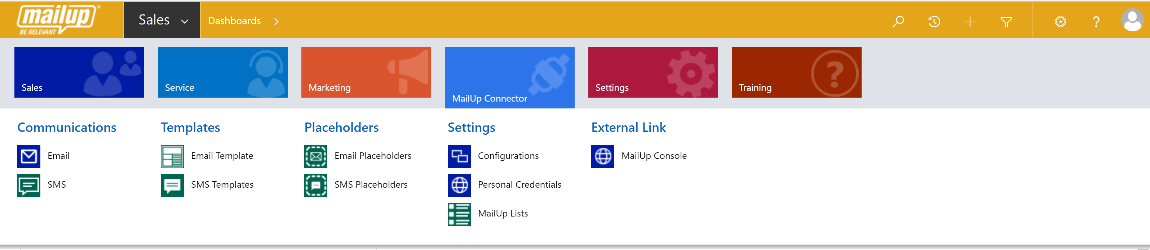 MailUp Connector Sections
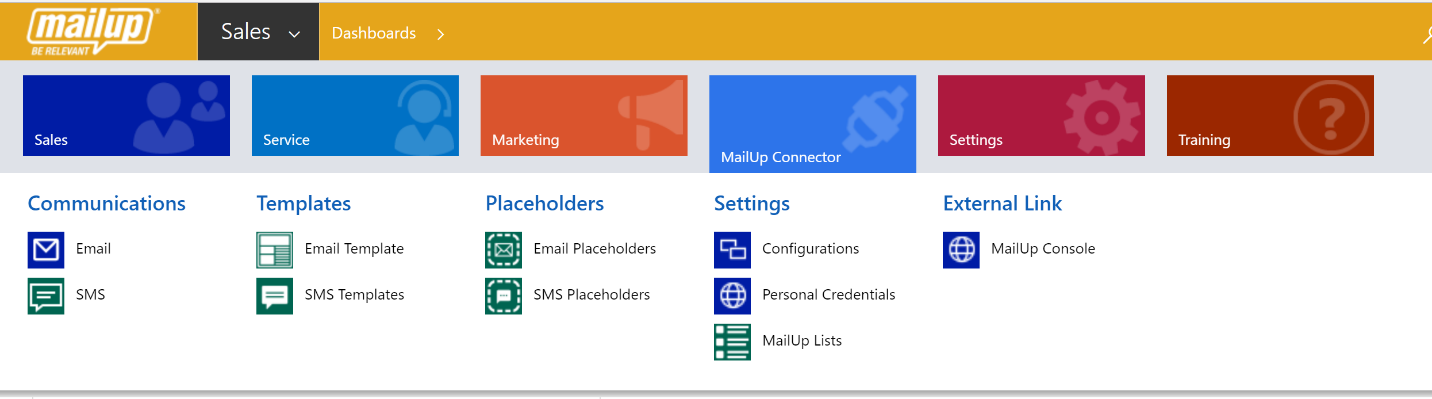 Communication area
Definition of dynamic fields
External Mailup link
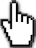 Template Creation area
Account Configuration area
Account/List configuration
Settings
Within the configuration section user can:
Configuring Administrator Account
Entering personal credentials for individual accesses
Managing List
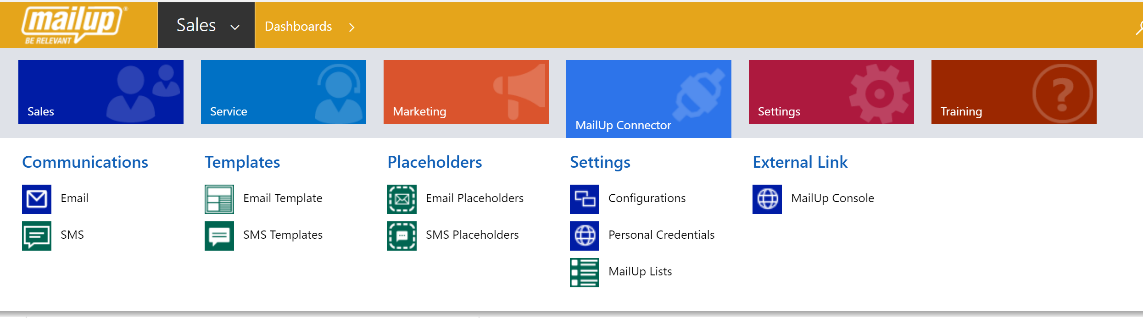 Account Administrator
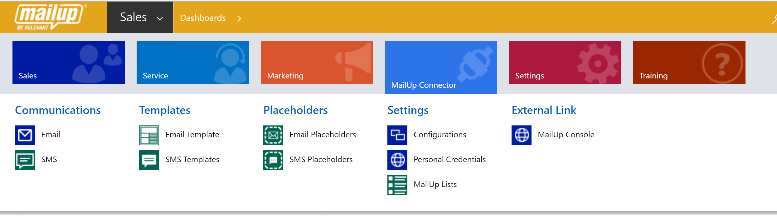 If user has already the credentials, he has to insert the login credentials related to the MailUp Administrator account
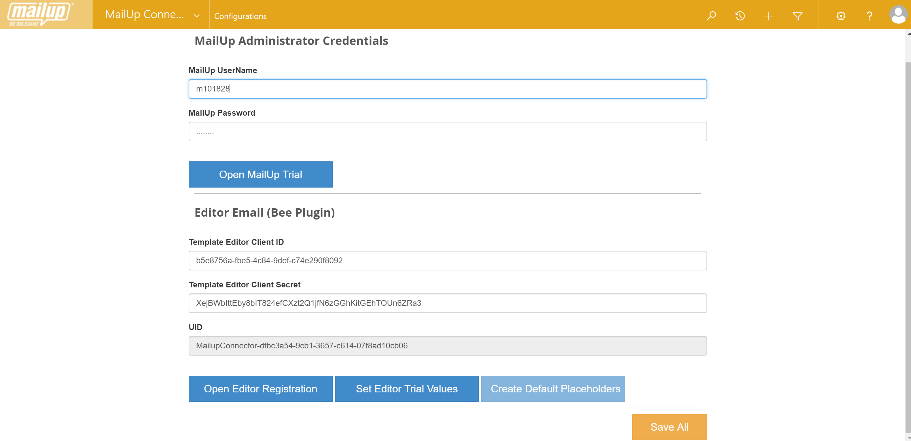 The user can request and associate a Mail up test version
Only administrators can view and make changes to the "Configurations" section
Automatic creation of default placeholders
By clicking the button,user can embed the MailUp email editor
Automatically set up 'Trial' codes in order to use email editor
After having configured  the account, user can "Save“
Personal credentials
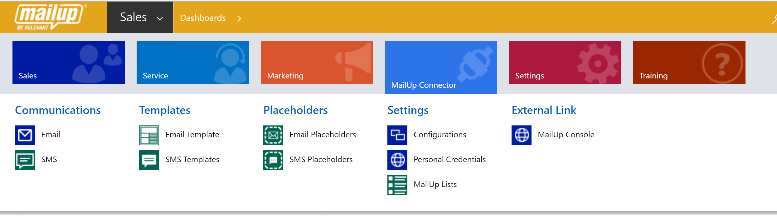 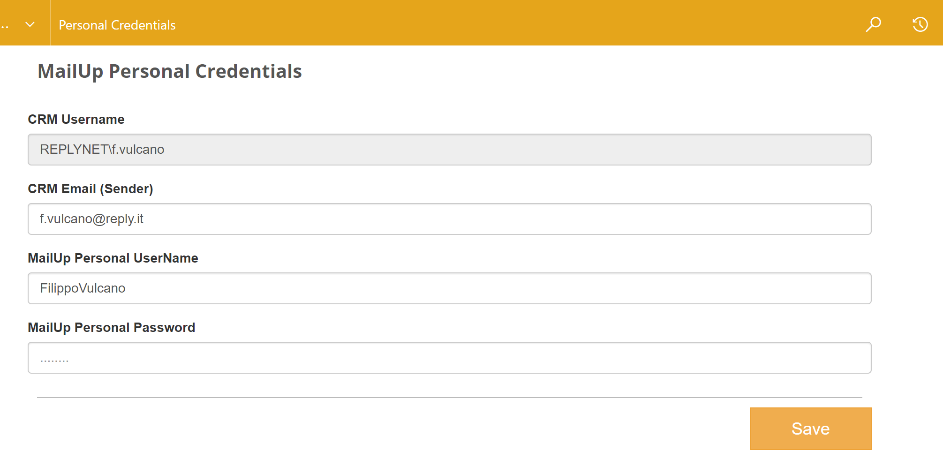 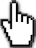 Email address associated to the account
If user has already its credentials he can insert them in order to access MailUp
After having saved the information, system will send a verification email to the specified address
View MailUp Lists
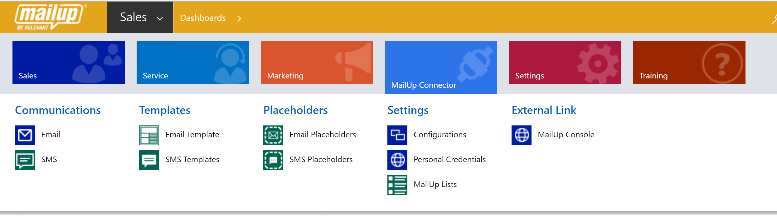 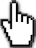 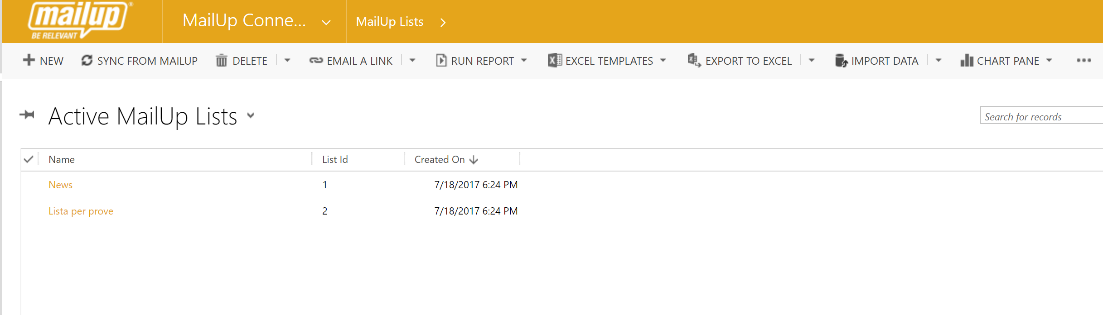 User clicks on the button in order to synchronize MailUp lists in Dynamics 365
The synchronization list is automatic only for “Pro” version
All associated lists
Placeholders
Placeholders
In Placeholders section, user can visualize and add new dynamic fields in order to use them for templates. Dynamic fields are related to Accounts, Lead and Contact entities of Microsoft Dynamics 365
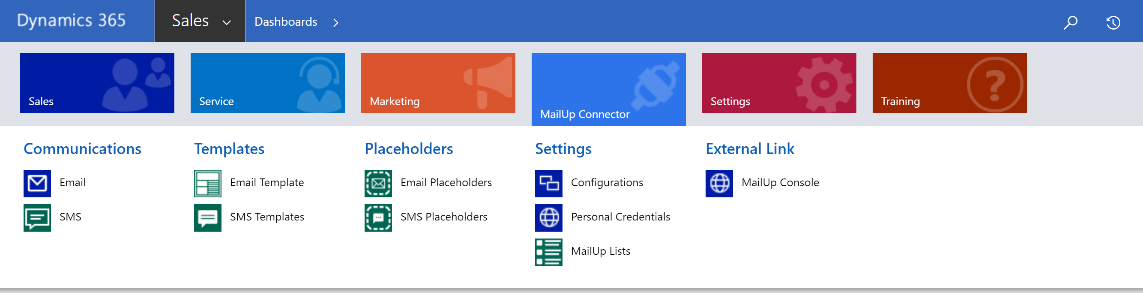 Email placeholder
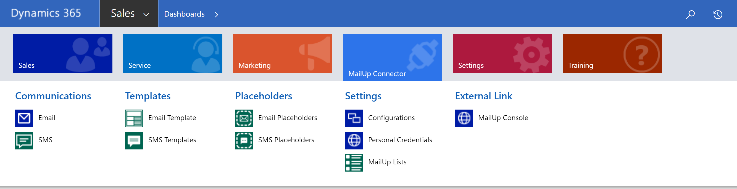 User clicks on Email Placeholders
Search box
System allows to select the reference view
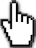 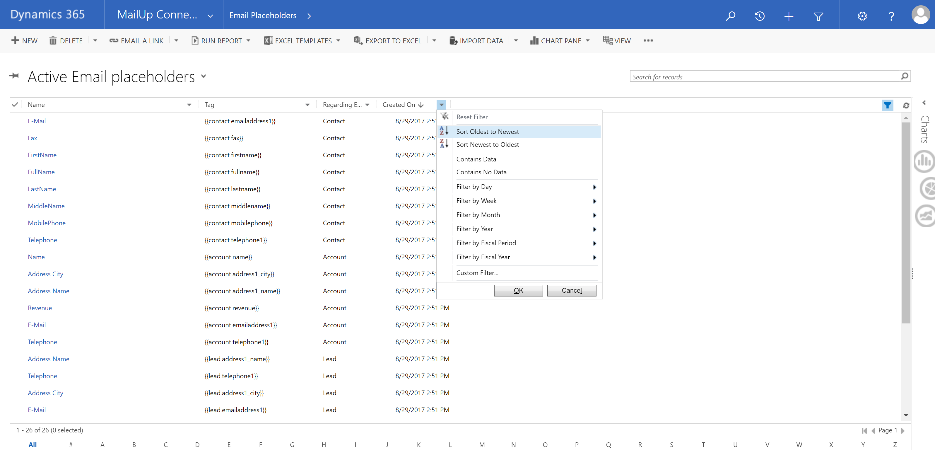 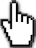 In the view are present both manually and default records created by the system
By clicking on 'Filter‘, user can activate for each field the possibility to set specific filter criteria.
Sms placeholder
User clicks Email Placeholders
Search box
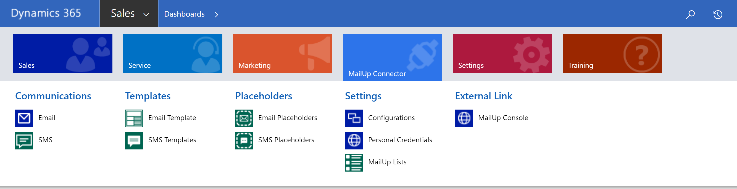 System allows you to select the reference view
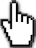 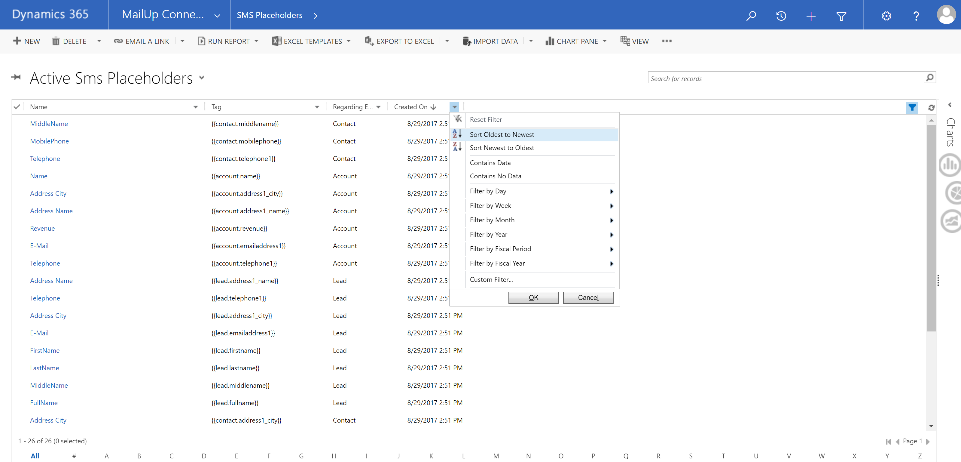 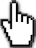 In view are visualized both the manually and default records created by the system
By clicking on 'Filter‘, user can activate for each field the possibility to set specific filter criteria.
Creating a new placeholder
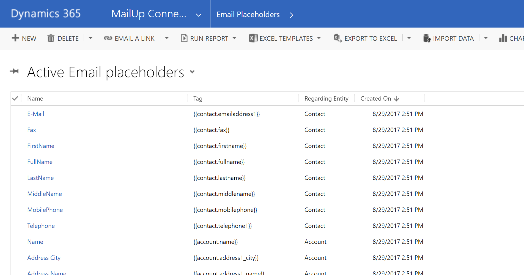 Within the main view, user clicks «New»
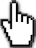 After having inserted all the required information, the user clicks Save
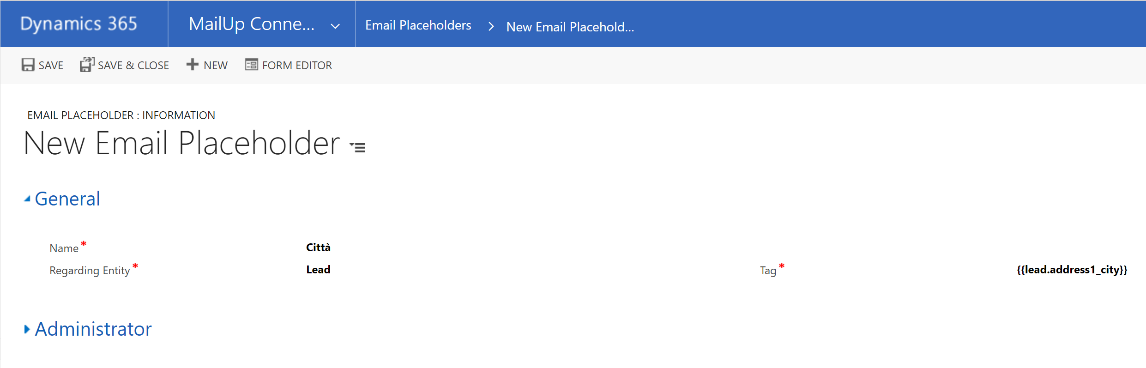 Through the tag, user specifies the field from which retrieve the information
Record name
The creation activity works for both contact modes (Email, SMS)
Regarding entity from which taking the information. User can select:
Lead
Account
Contact
This characters sequence must be in the following format: {{RegardingEntity.Namefield}}
Template Generation
Templates
Within the Templates area, user can view all templates or create other ones in order to use them in Email or SMS communications.
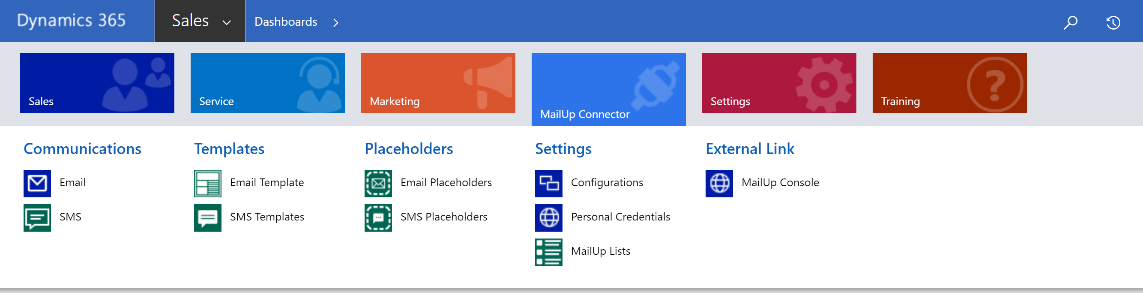 Template view
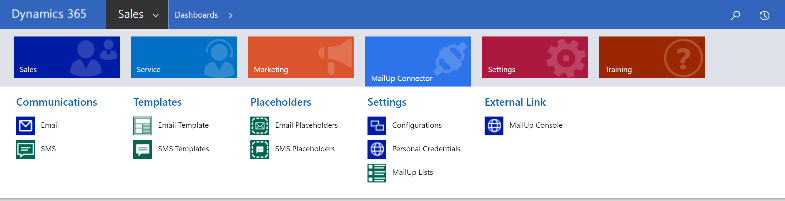 The system allows you to select the reference view
Search box
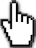 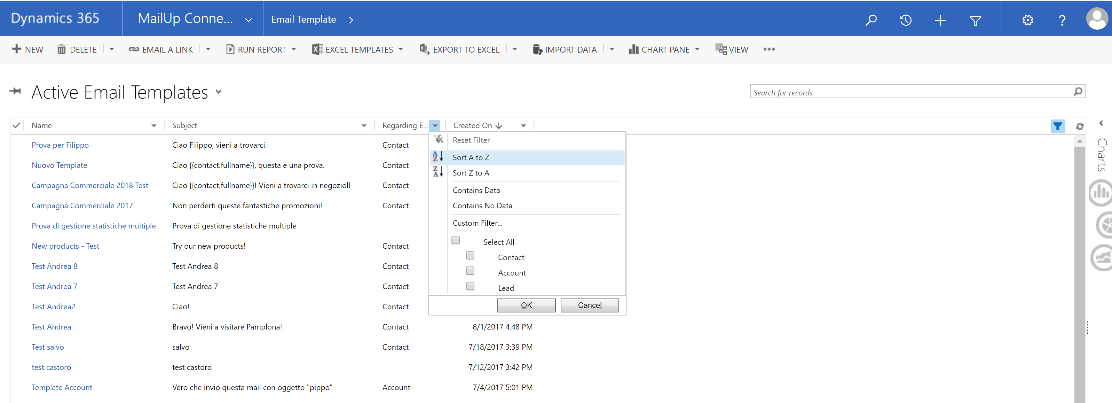 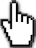 Search / filter features are available also in the SMS view
By clicking on 'Filter‘, user can activate for each field the possibility to set specific filter criteria.
Create email template
Within the main view, user clicks «New»
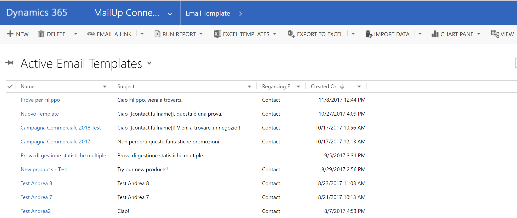 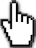 After having inserted all the required information, user clicks «Save»
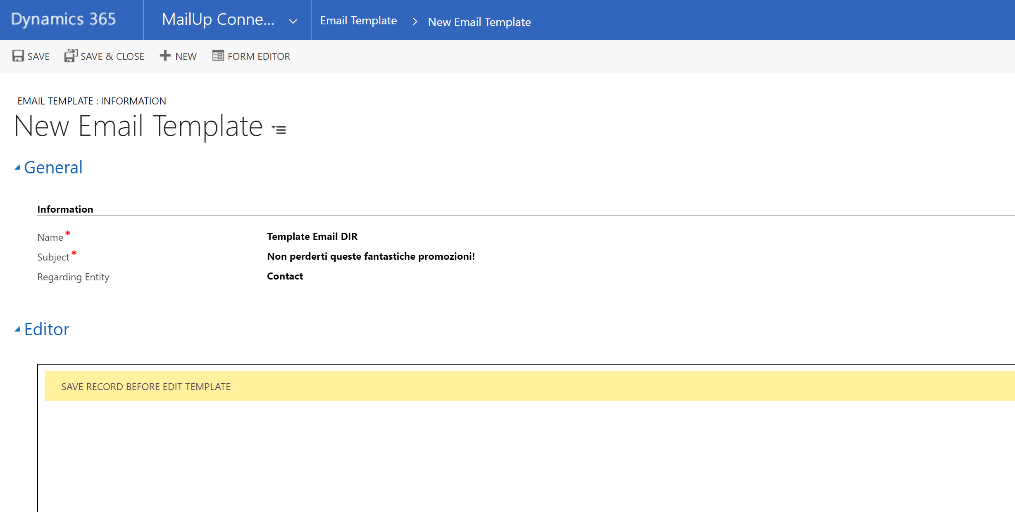 Template Name
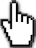 Only after saving record user can use the features of the HTML editor
Regarding entities to specify for creating dynamic templates. The only possible values to select are:
Contact
Account
Lead
Open editor Email
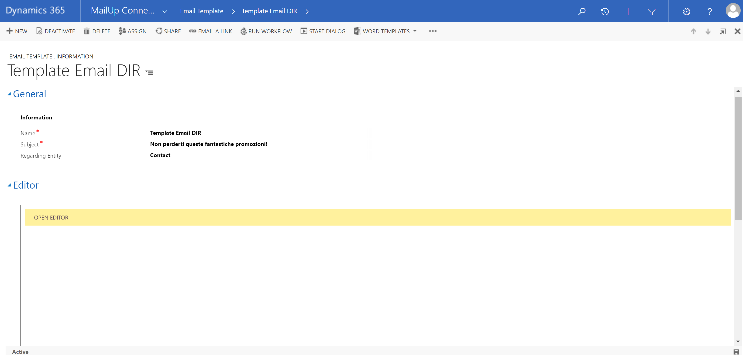 Area in which user can drag the elements presented in the control panel
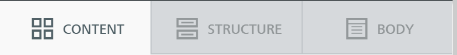 Control panel area
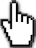 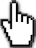 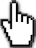 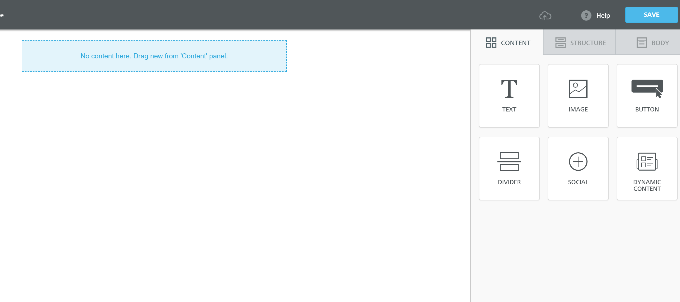 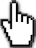 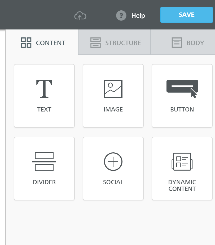 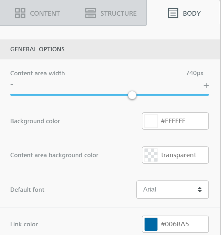 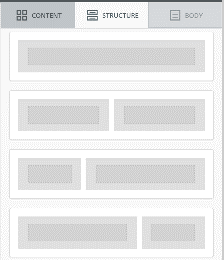 Within the editor, user can use simple drag and drop operations to configure the template
Drag and Drop email
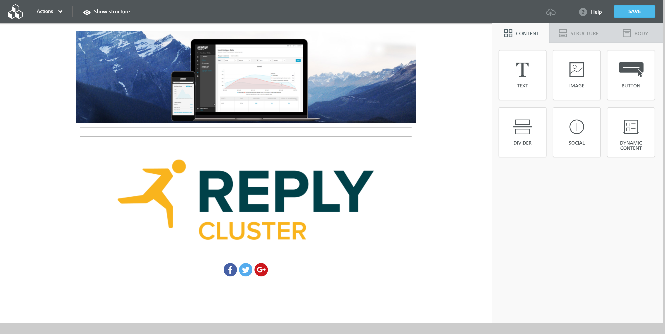 By inserting a text area, user can specify a dynamic field in the body message by clicking on "Merge tags"
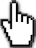 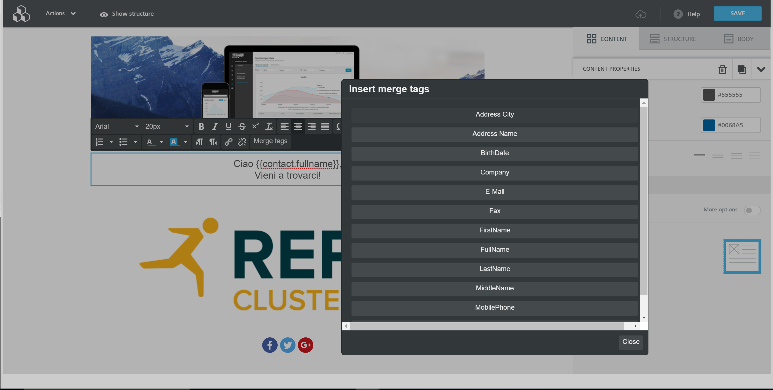 User, by dragging the different elements from the control panel, can set:
the content
structure
In order to specify a dynamic field, it must be present in the Placeholder section and the related entity must be selected during the creation
view template email
After having configured the template, user clicks on «Save»
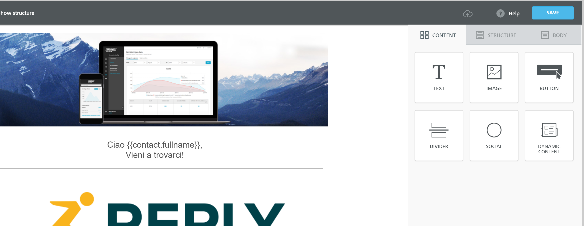 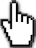 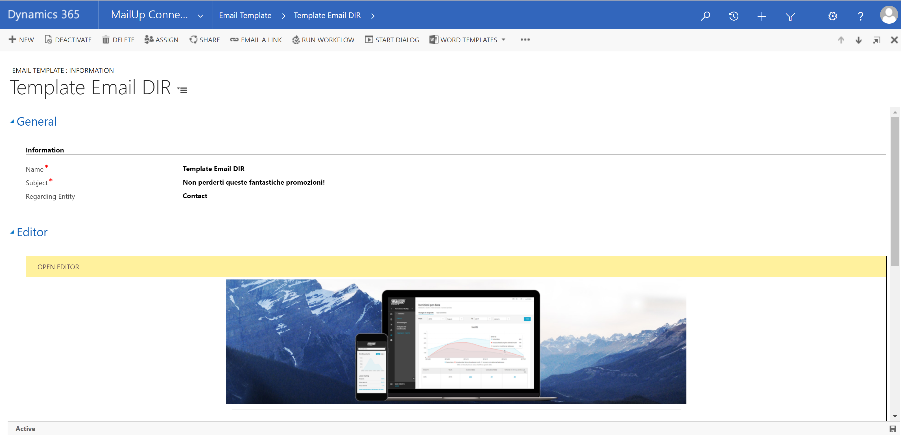 System updates the template page; user visualizes  in two different sections (Editor, HTML) both the template created and its html code
Once created and saved, contents and images loaded in the email editor are visible for each Business Unit
Create sms template
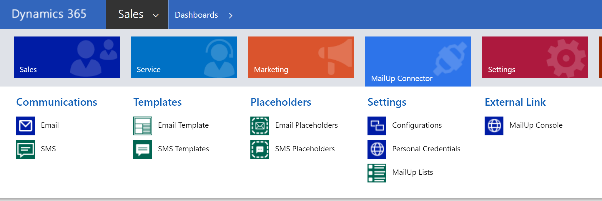 User clicks «new» to create a new template
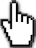 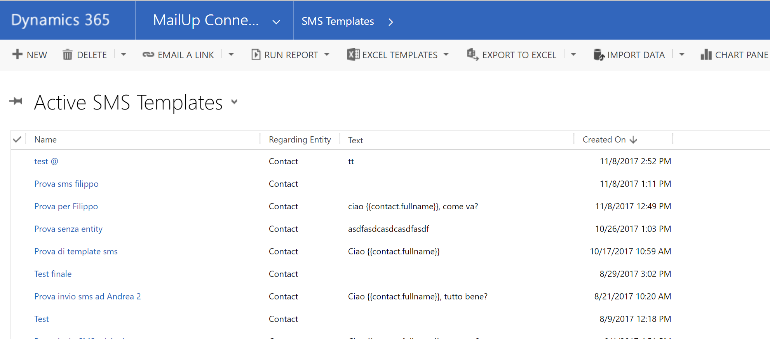 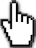 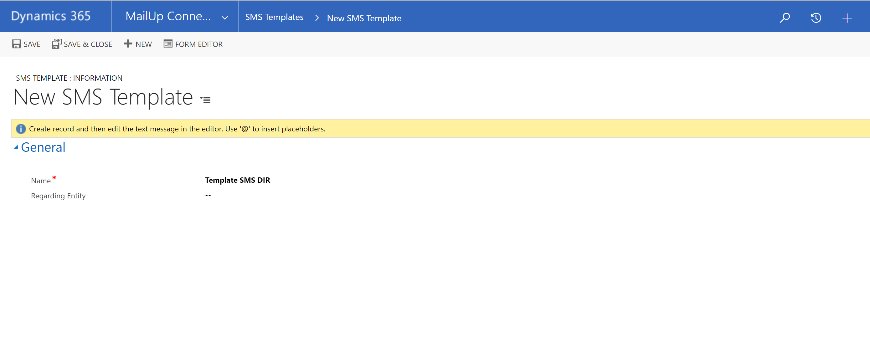 After having inserted all the required information, user clicks «Save»
Name
Regarding entities to specify for creating dynamic templates. The only possible values to select are:
Contact
Account
Lead
If «Regarding Entity» field is populated, the record is automatically saved
message and dynamic fieds
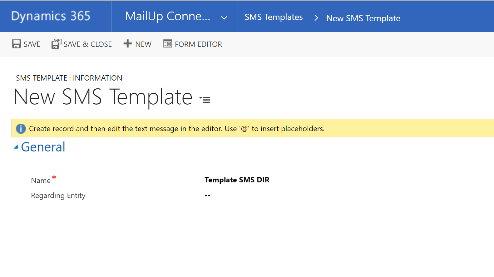 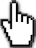 System displays a new area in which user can specify the message
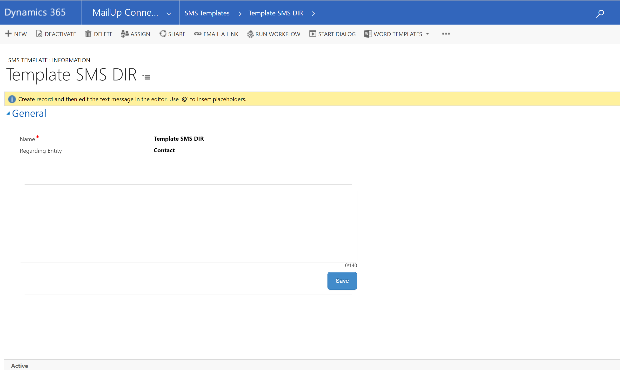 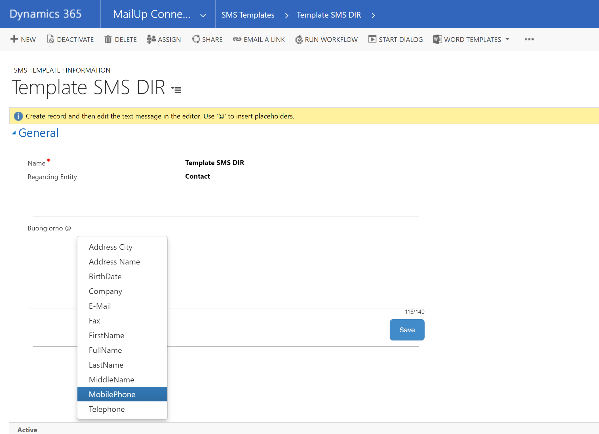 In order to enter a dynamic field, user inserts the @ symbol and selects the related placeholders
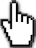 User can enter only the placeholder configured according to the specified entity
User clicks on «Save» in order save the message
Single sends
Single Sends
In communication section user can:
Visualize all the email/sms managed 
Create new single email/sms
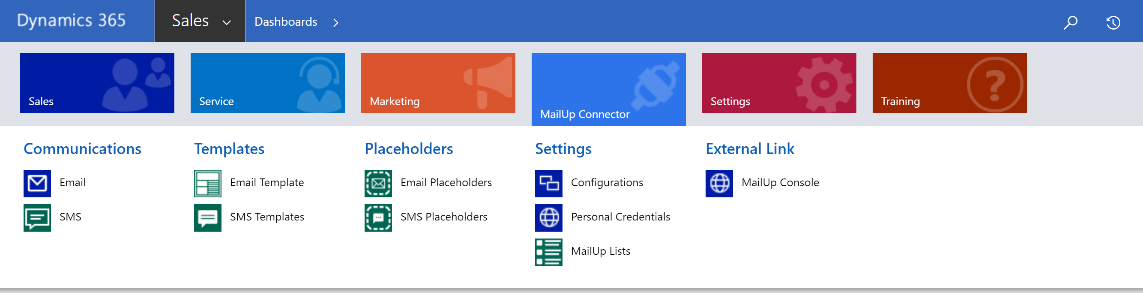 Email View
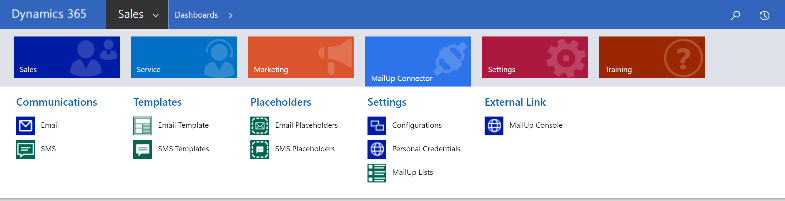 User visualizes the recipient of the communication
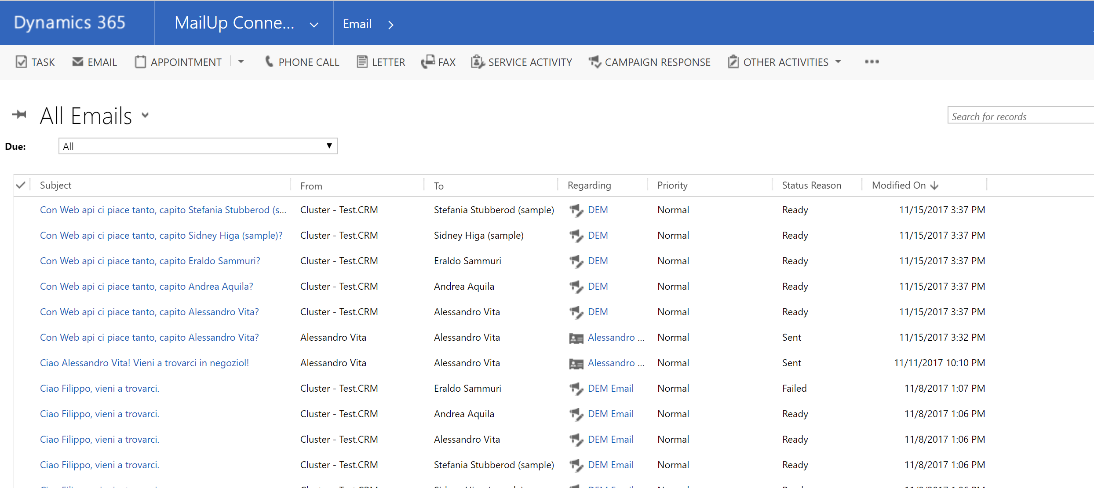 User visualizes the sender of the communication
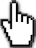 CreatE new Email
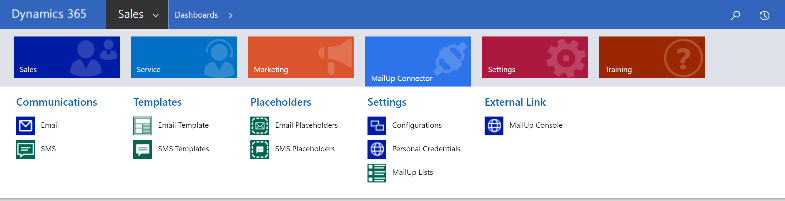 User clicks on Email
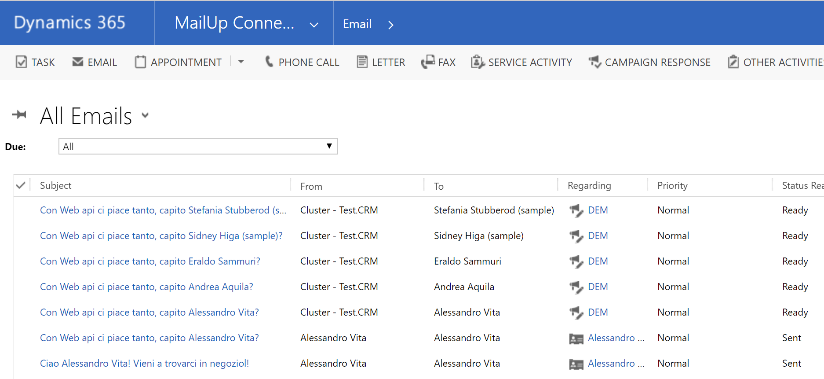 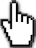 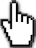 User selects the template to use
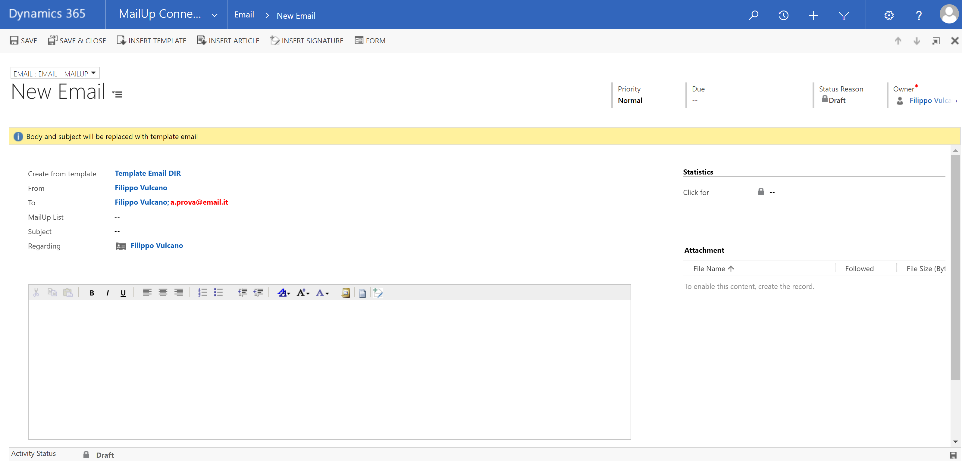 Contact, Account,  Lead
If it has been already inserted a template it is not necessary inserting none information in the object and body message
Template association
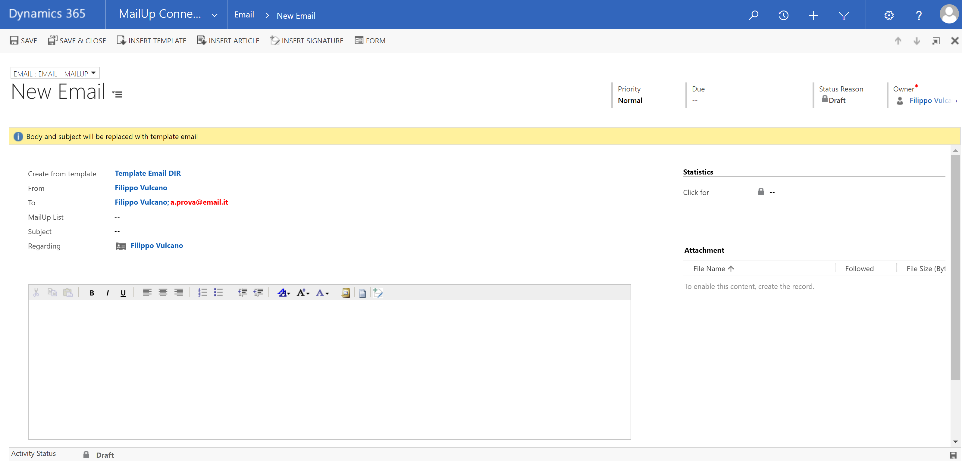 After having inserted all the required information, user clicks «Save»
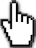 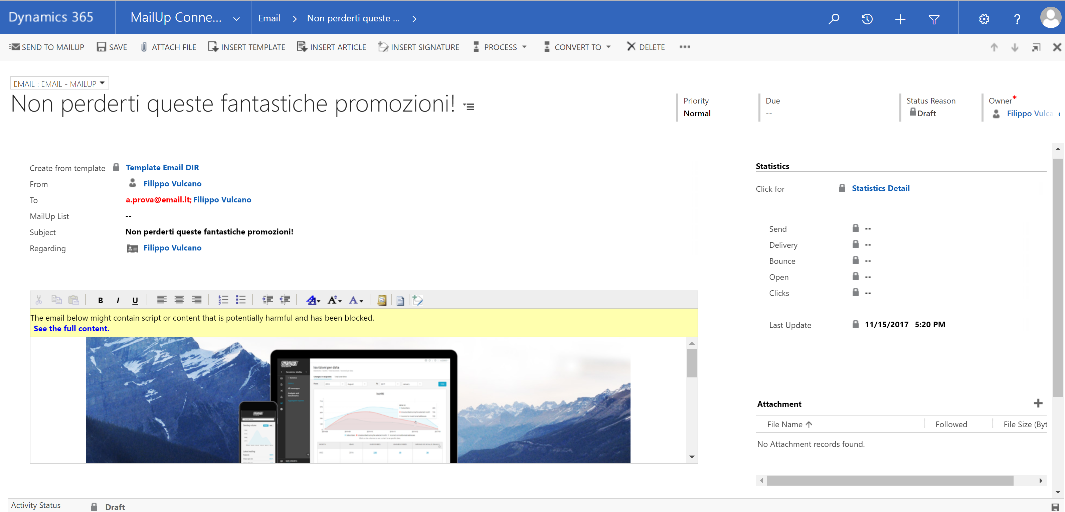 System automatically inserts the template populating dynamic fields
EMAIL SEND
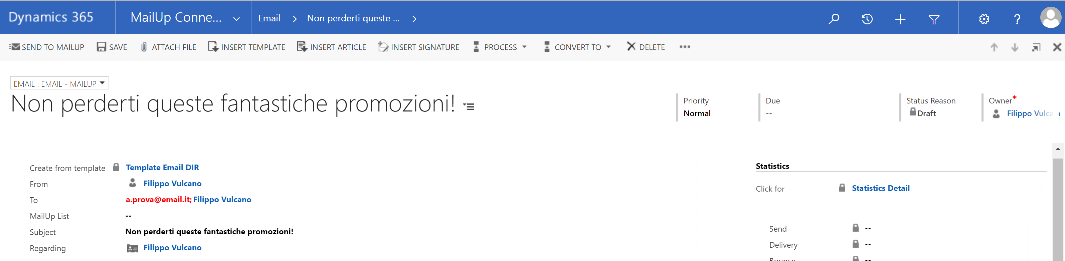 User clicks «Send to MailUp» to send the email
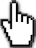 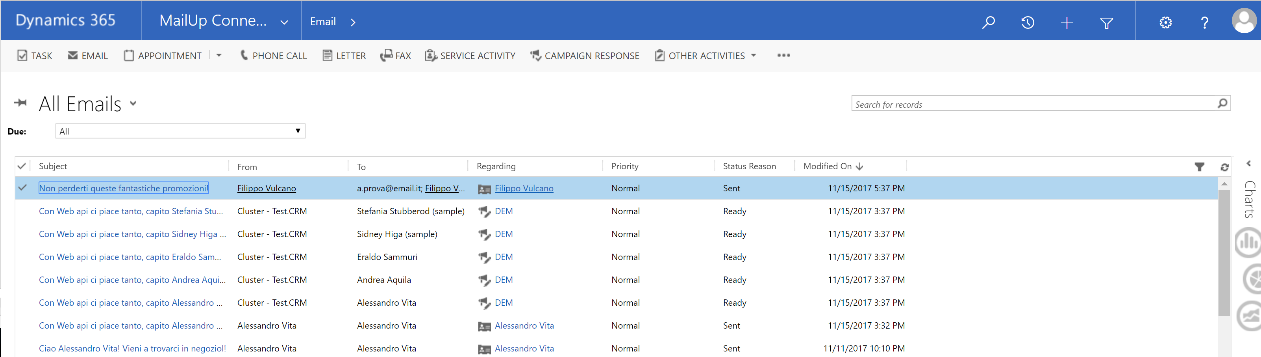 Within the main view, the user can visualize emails previously sent and their status
Mailup Email Statistics
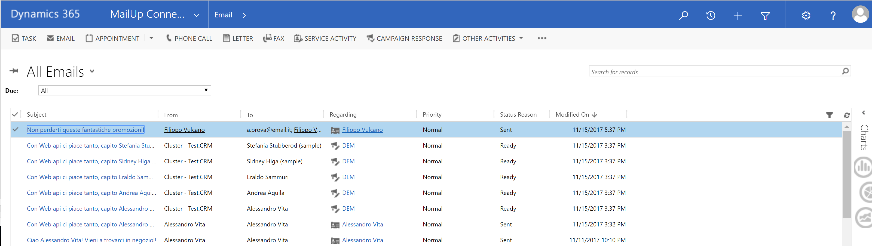 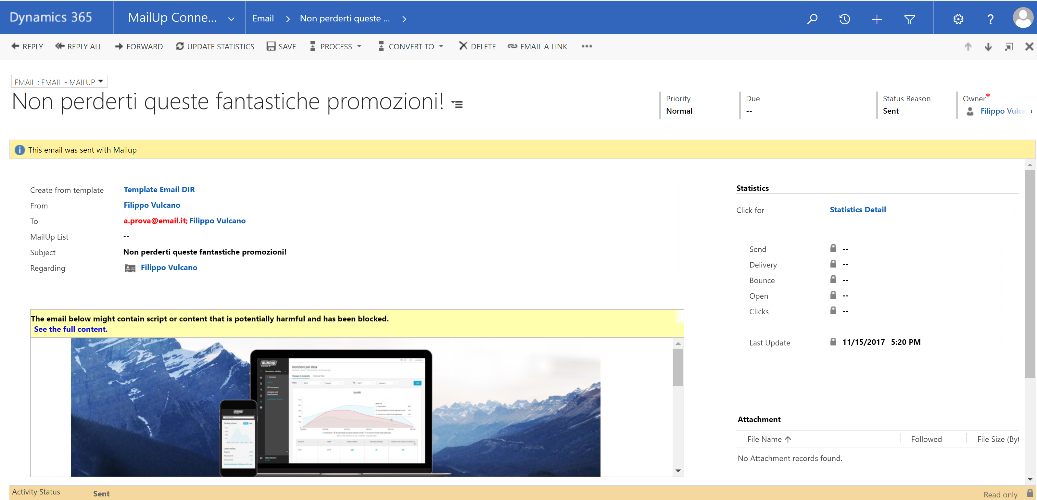 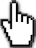 Statistics counter
Statistics MailUp UPDATE
User clicks «Update Statistics»
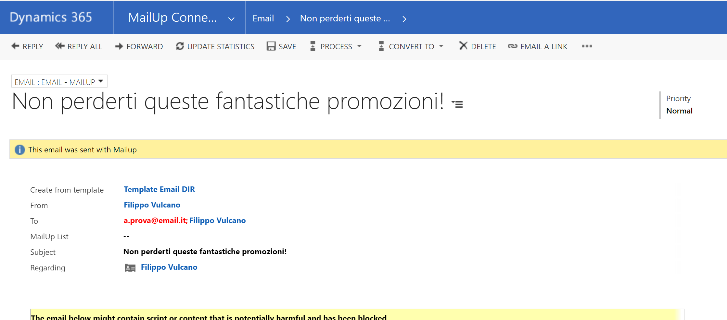 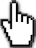 System updates all the information according to the data on MailUp. It will be displayed all data about the number of:
emails sent
emails delivered
email not delivered
openings
click on any existing link
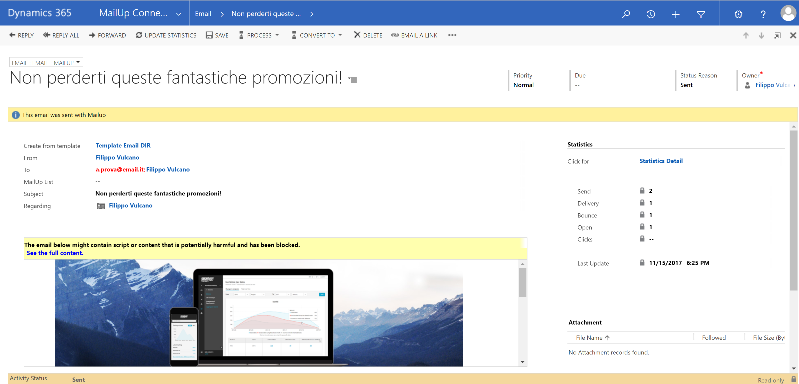 In the PRO version, the update is automatically performed by the system
Statistics mailup
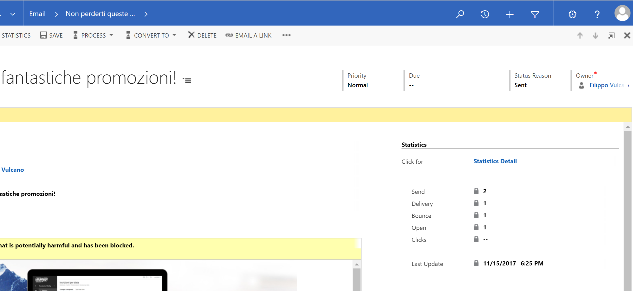 By clicking on the record the user can see the details of the statistics
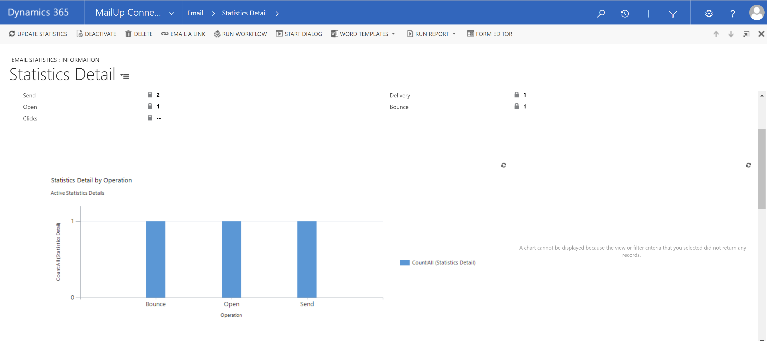 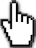 Related MailUp statistics are also present within the related contact
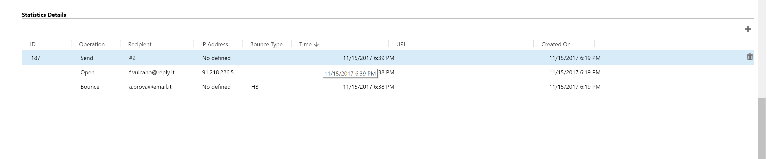 SMS VIEW
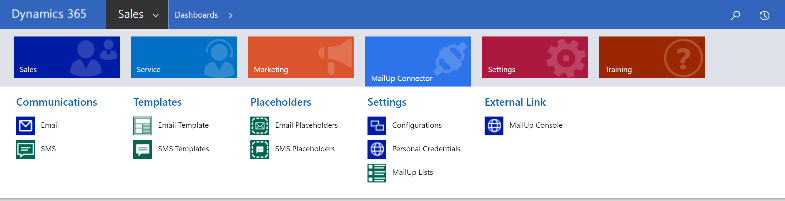 Communication recipient
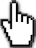 State of the record
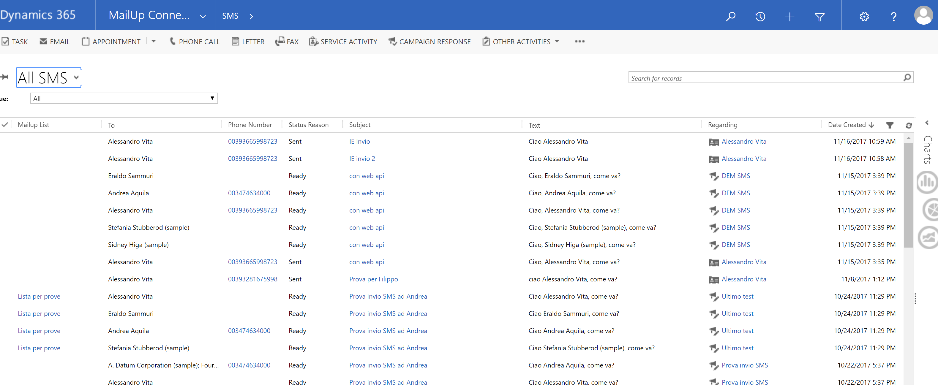 Search, filter, and display selection features described in slide 20 are available
It is possible to select specific views to display
CreaTE A NEW SMS
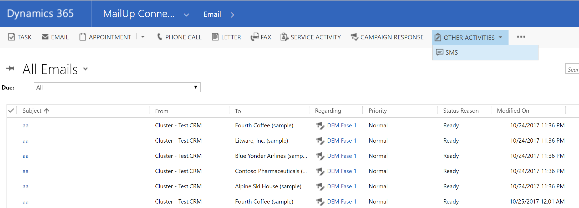 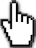 System populates the field automatically after having inserted recipient
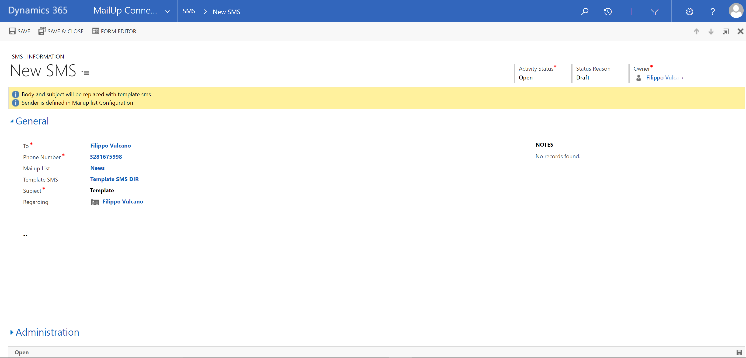 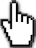 User can use a template already on the system
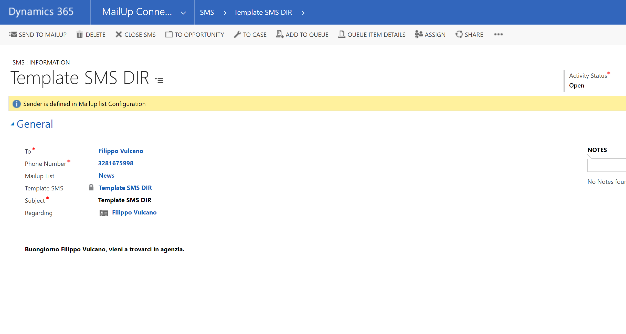 If a SMS template is used, user must specify its reference record in the "Regarding" field
The system inserts automatically the message if a template has been inserted
Area where you can enter the message
Invio SMS
User selects «Send to MailUp»
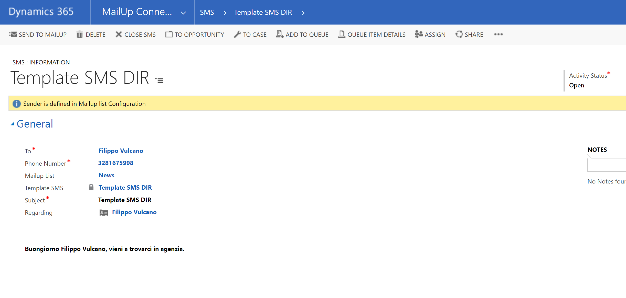 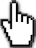 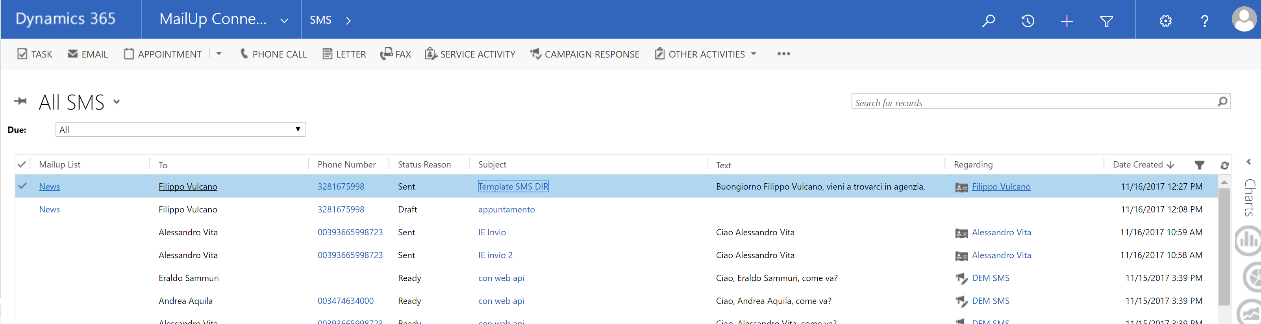 Within the main view, user can view the single SMS previously sent and their status
Campaign configuration
Campaign
Features related to the MailUp connector can also be used within a generic campaign. Through this new configuration, user can evaluate/analyze the contact results (detail statistics) in the generic campaign in order to evaluate the interest in the submitted proposals.
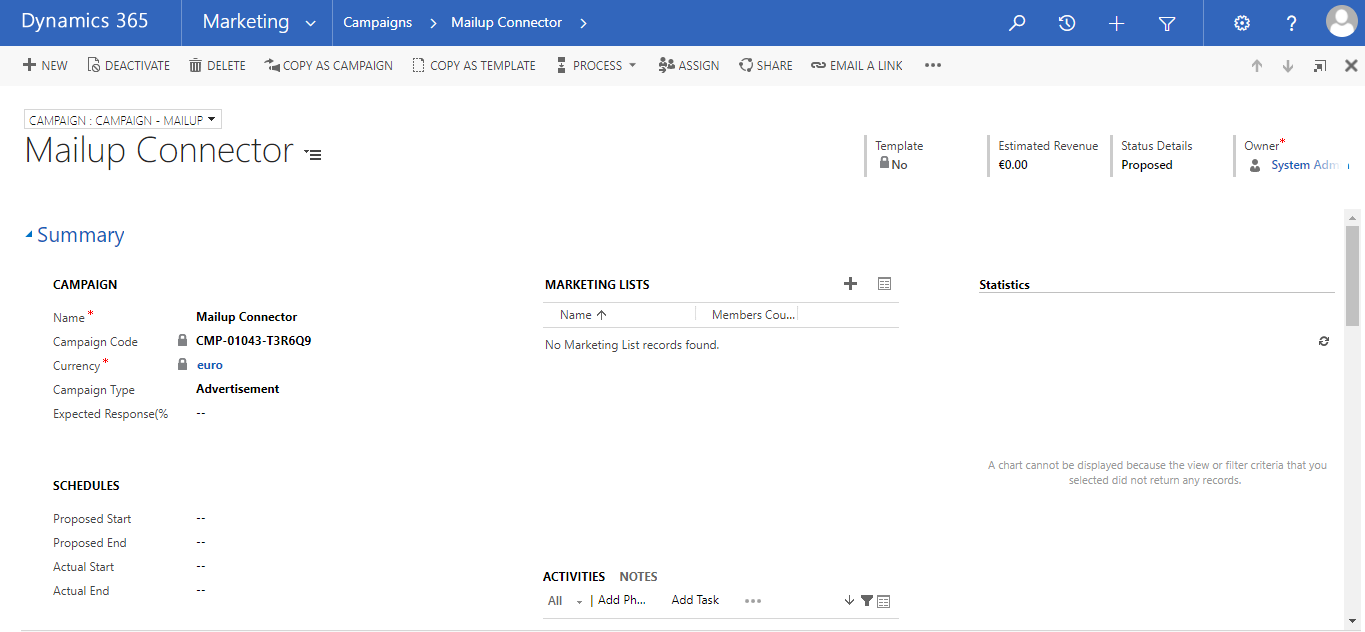 Sending of Emails and SMS associated with campaigns is only provided with the PRO version of the connector
The subject of a campaign can contain a maximum of 20 characters
Campaign Activity
After you have created a campaign and associated its related target (Marketing Lists), you can specify, within a generic activity (campaign activity), the following contact channels :
Email via MailUp
SMS via MailUp
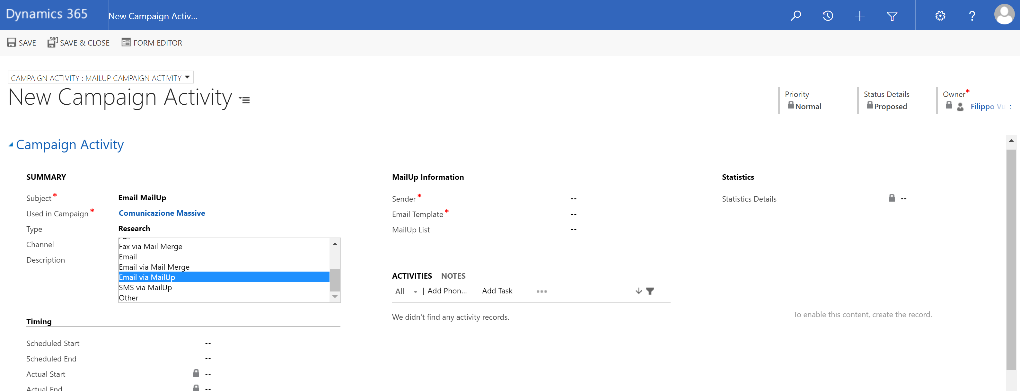 Mailup email
The subject of a campaign ACTIVITY can contain a maximum of 10 characters.
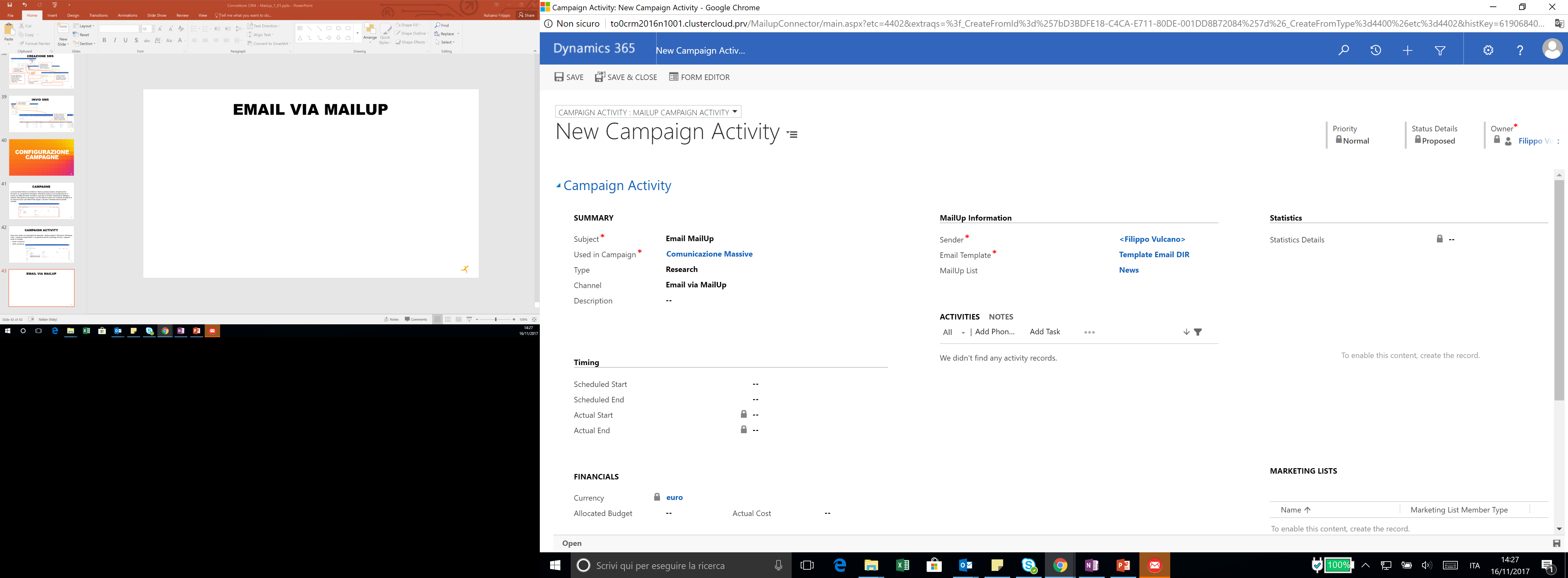 After having inserted all the informations click on «Save»
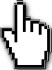 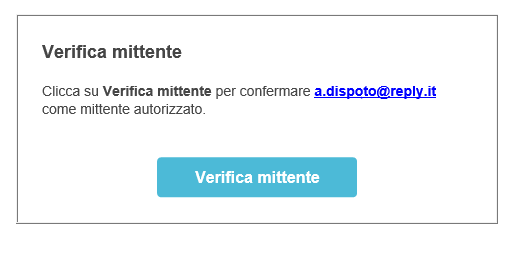 User selects «Email via MailUp»
If the sender is not approved by Mailup, a validation request, that must be approved to validate the sender, will be sent during the campaign mailing phase
 to the email address entered.
User inserts sender and template to use
mailup email
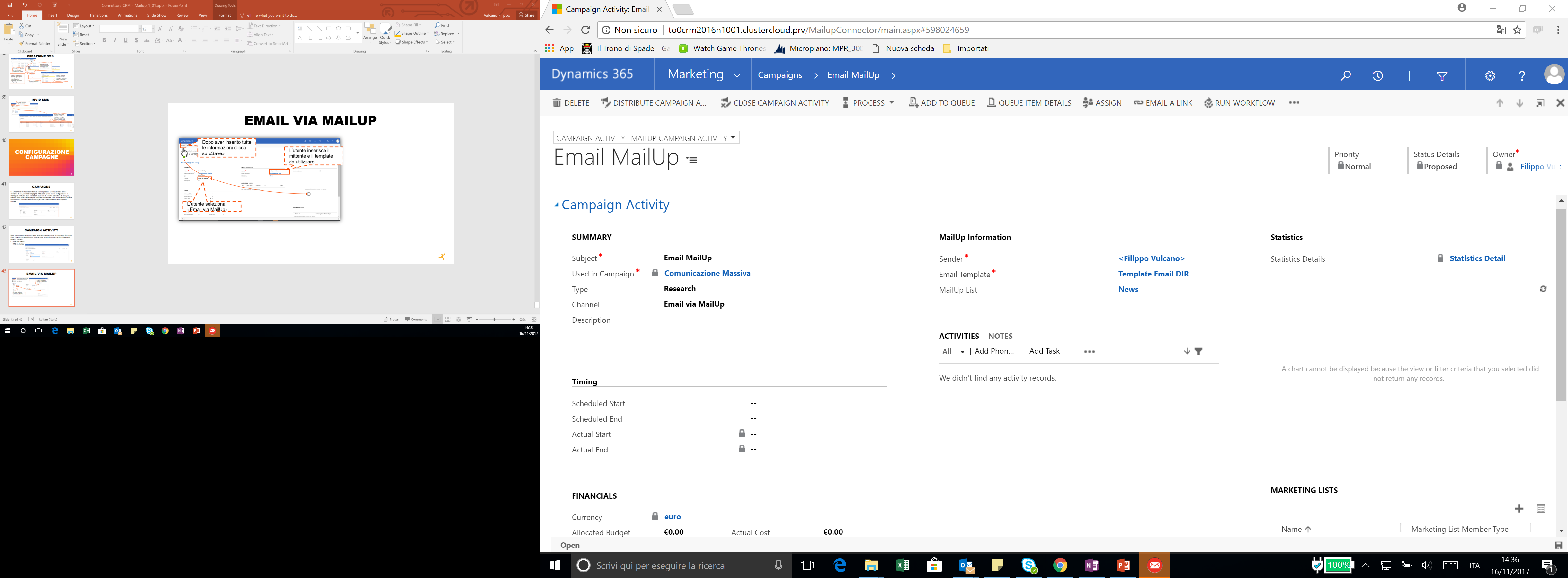 User can distribute tasks
System automatically populates the «statistics Details» field
ACTIVITY VIEW
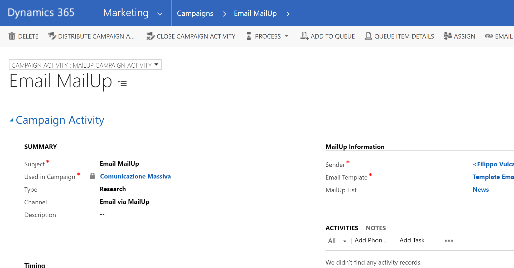 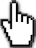 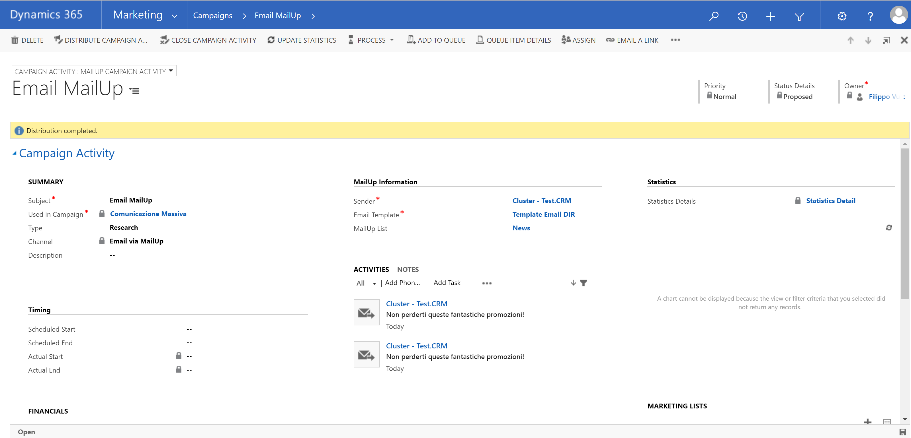 System creates its records within the activity section
Email VIEW
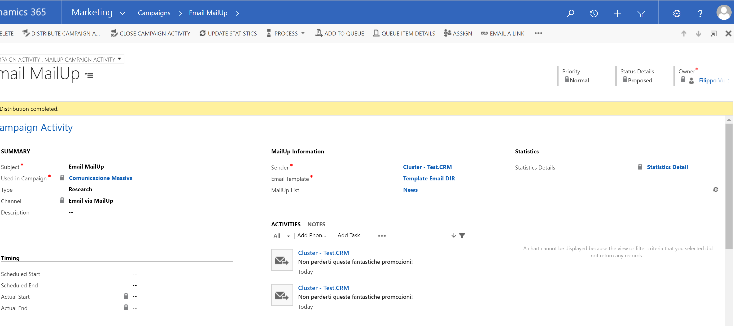 To view the email, user can open the activity or use the view described in slide 29
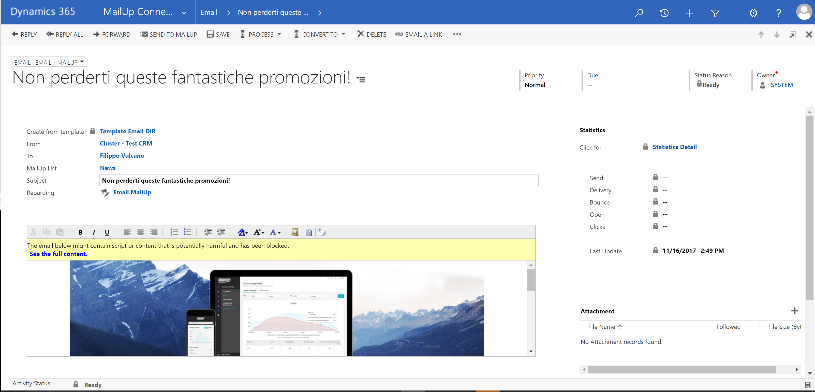 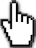 In the Light version, you can not send emails associated with campaigns; This feature is available with PRO version of the connector.
campaign activity statistics
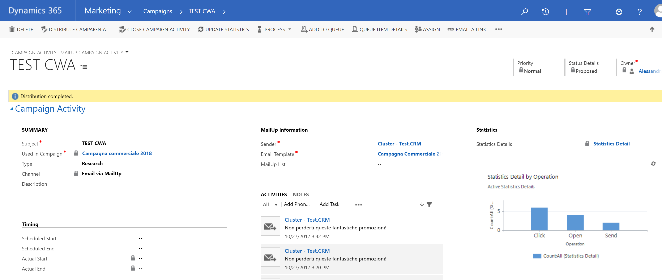 User can view the details
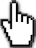 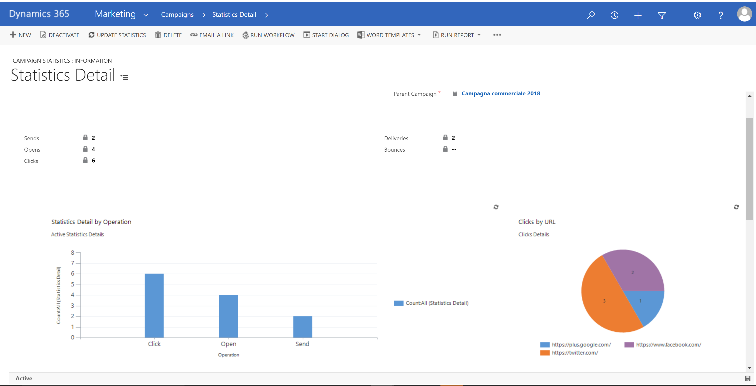 Campaign statistics
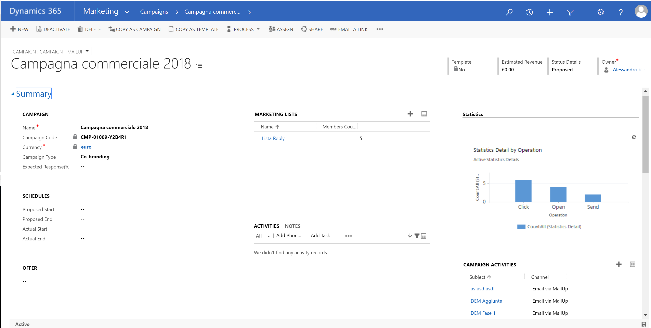 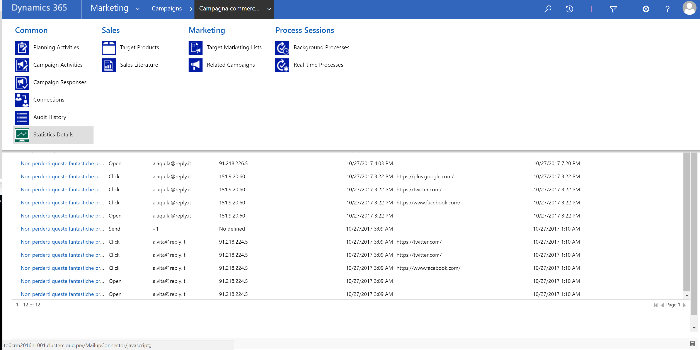 User can see the graphical representation of campaign-related statistics
To see the detail, you can use the 'Statistics Details' box associated to the campaign
SUBSCRIPTIONS
SUBSCRIPTIONS
It is possible to view the subscriptions associated to a given Mailup list and to a reference entity (Account, Contact or Lead) by the module of the same entity
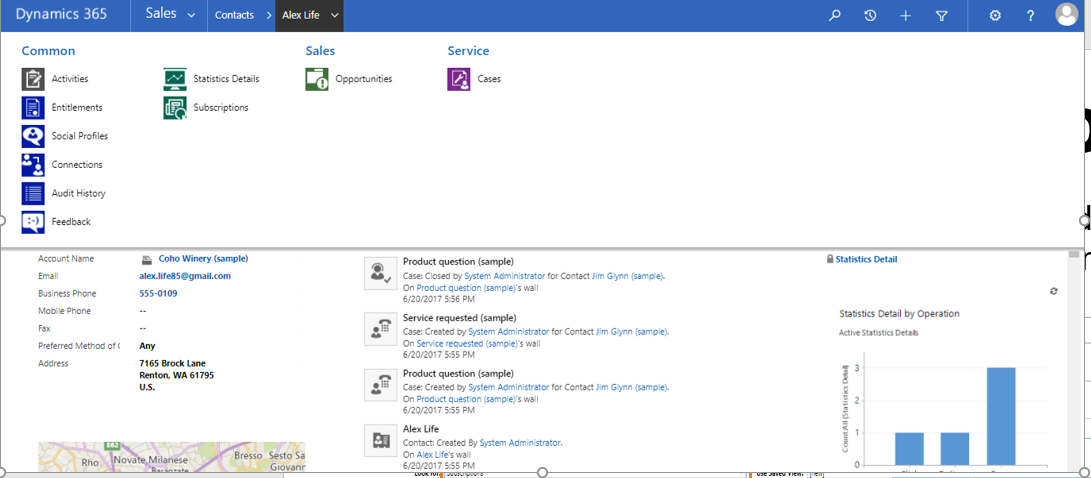 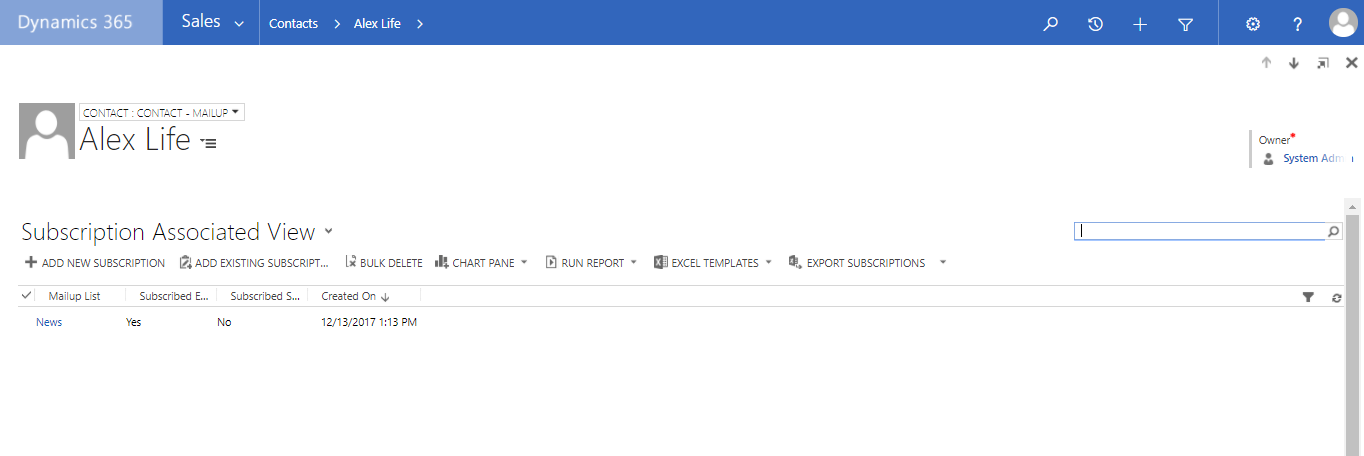 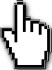 To view the subscription details, the user selects the «Subscriptions» box associated with the Accounts, Contact or Leads
User can select a Subscription record from the associated view
SUBSCRIPTIONS
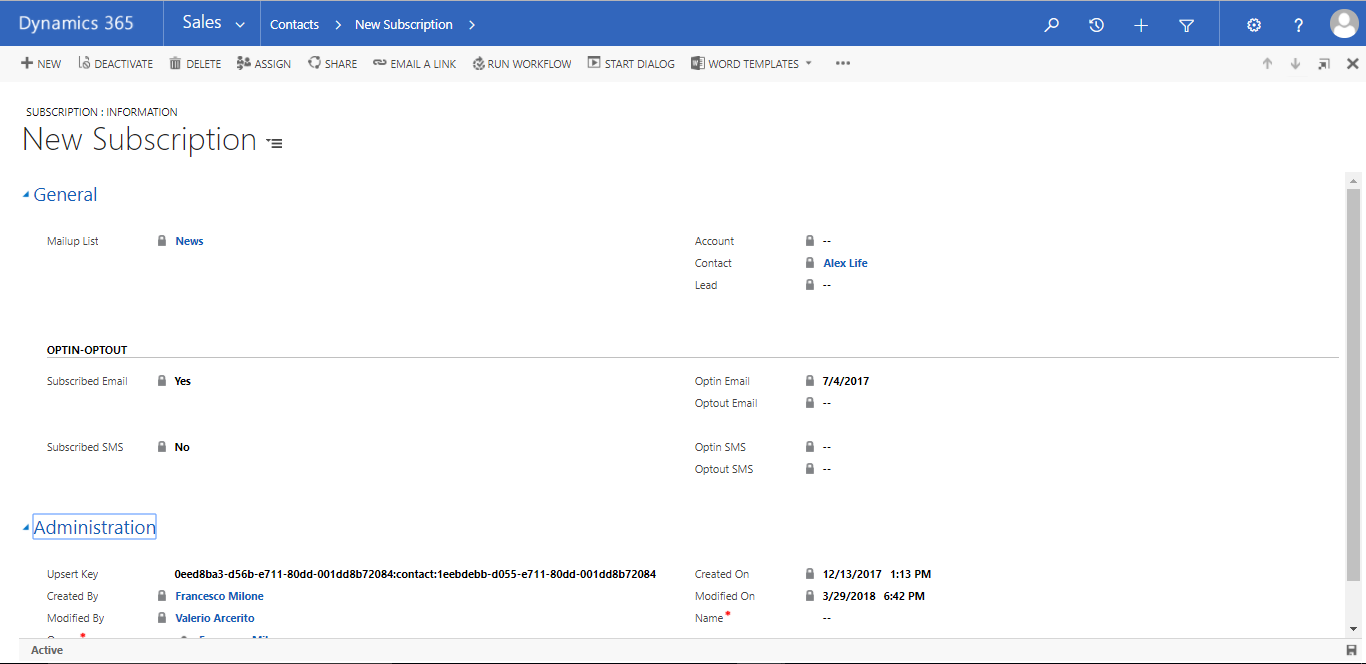 User displays if an Account, Contact or Lead has an email and/or SMS subscription.
Subscriptions are updated daily
dashboards
dashBOARDS
User displays the Mailup Connector Dashboards, that show the status of some features of the Mailup connector, such as the Mail ready to be sent( in Ready state), the Active Logs, the number of errors sorted by date, active campaigns with distribution in progress, and the number of simultaneous operations (active logs in the last hour)
User displays the active logs view
User displays, for each campaign, the Email message ready to be sent
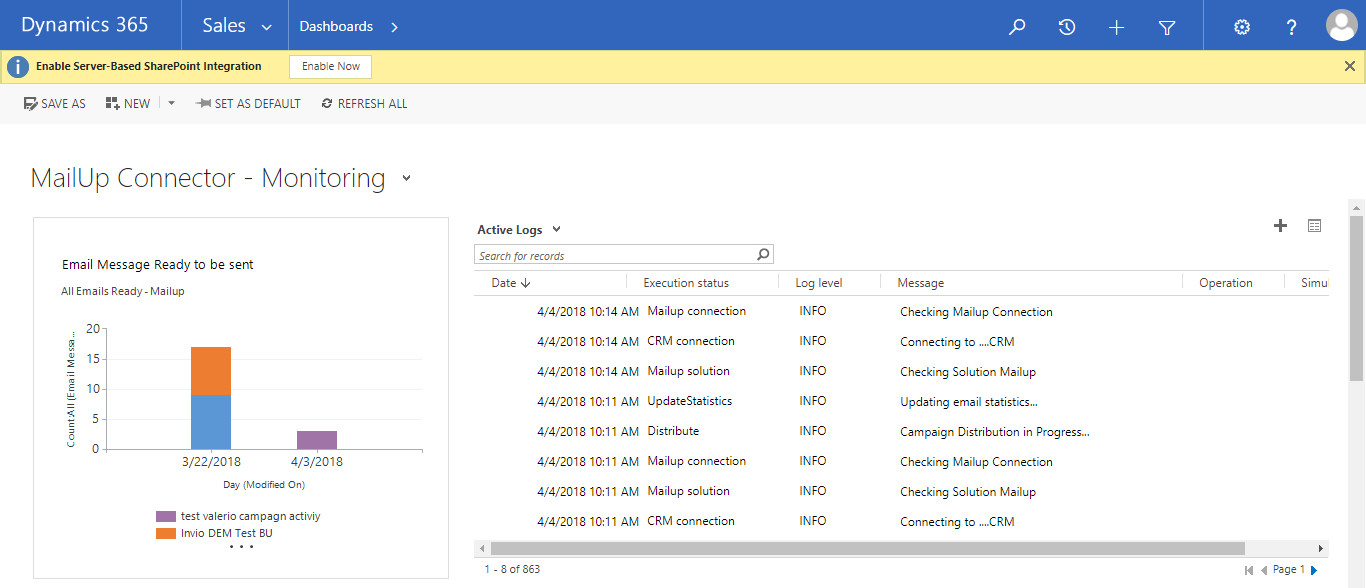 DASHBOARDS
User displays for each user, the number of email message ready to be sent
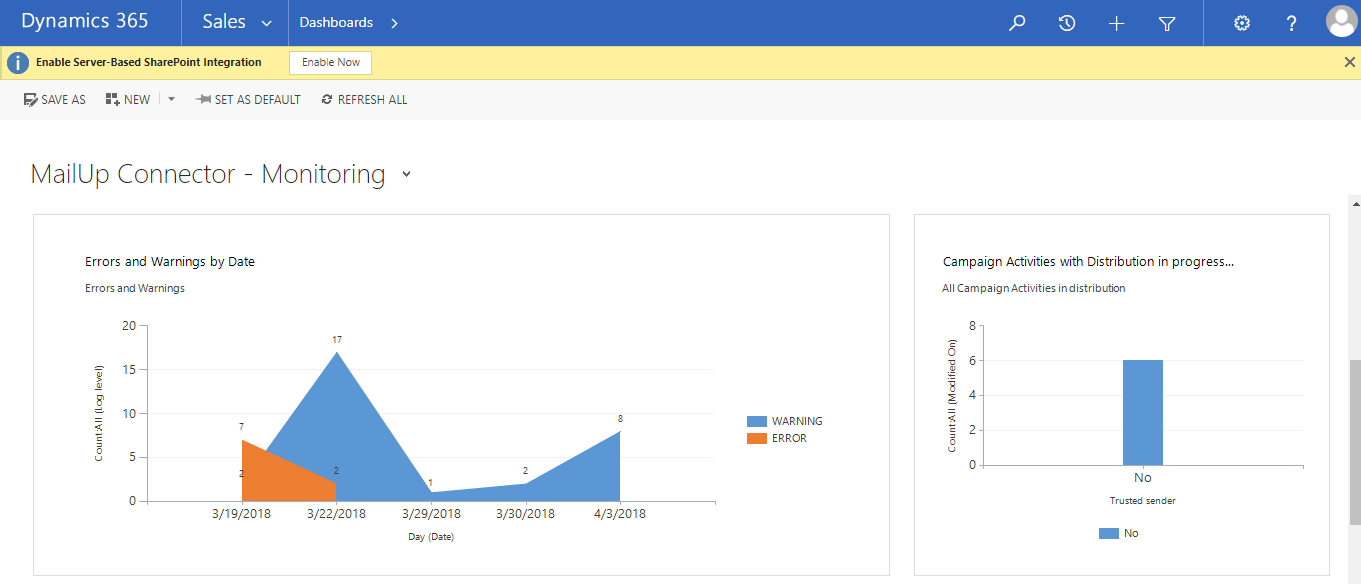 Users displays campaign activities with distribution in progress
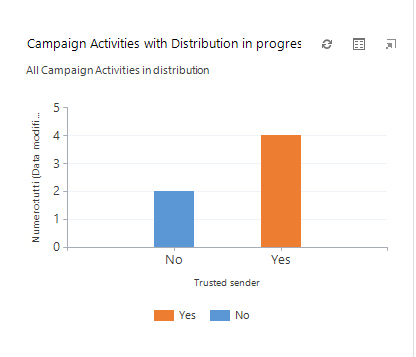 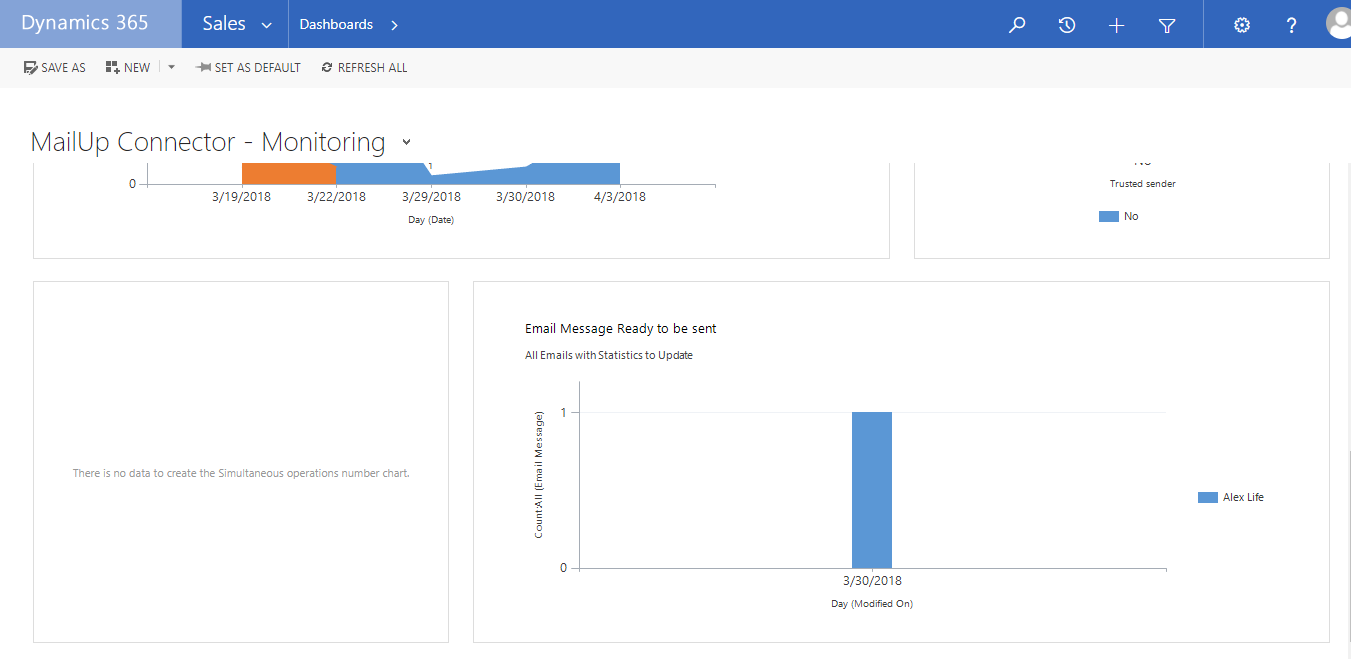 User displays errors sorted by date
User displays the simultaneous operations number ( active logs in the last hour
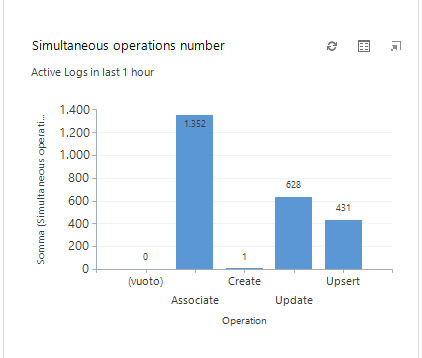 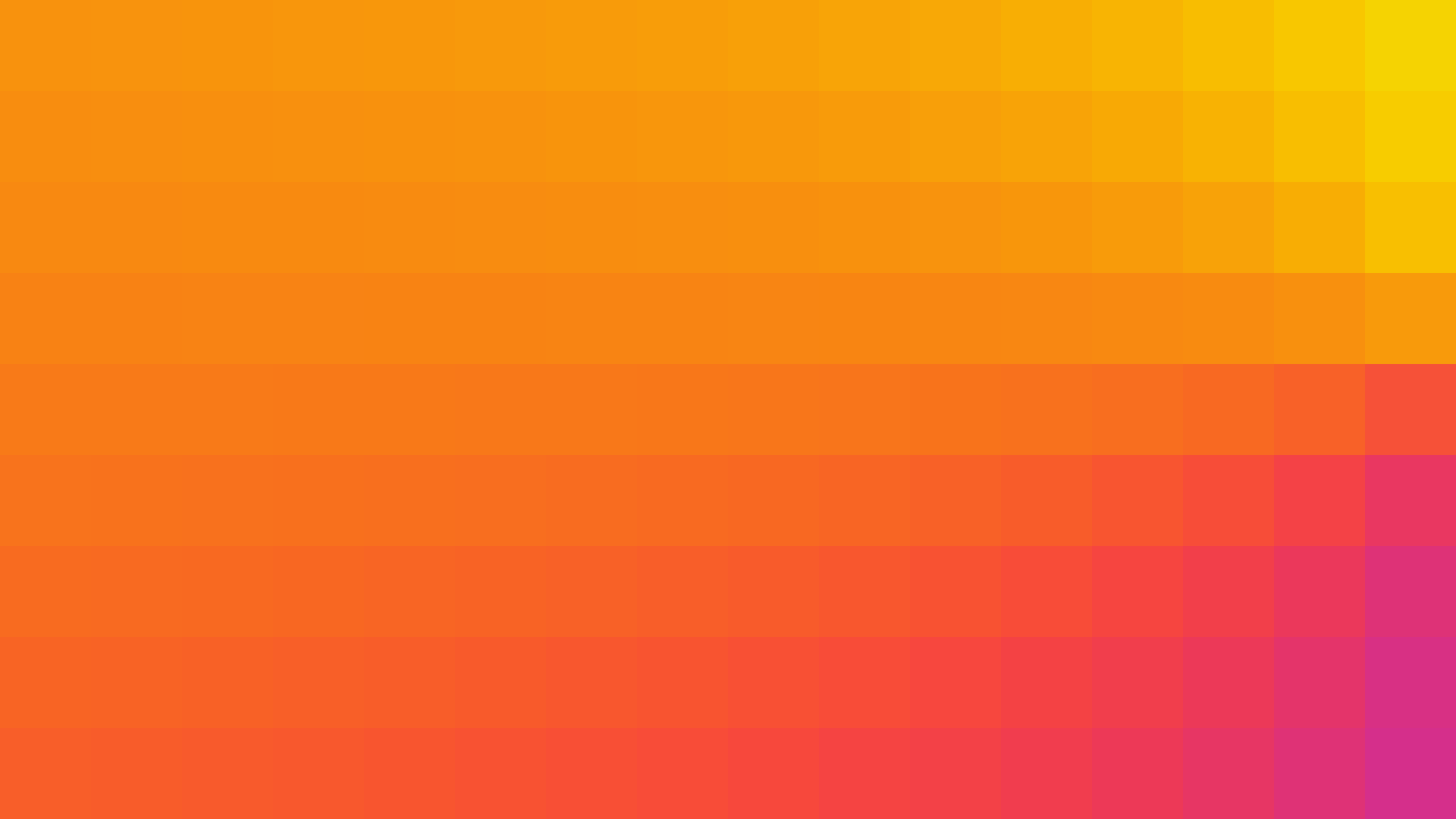 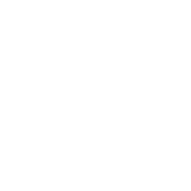